I PARERI DEL CONI
OBBLIGO DI LEGGE E STRUMENTO DI CONTROLLO
 A TUTELA DI SOGGETTI PROPRIETARI, 
GESTORI E UTILIZZATORI
28/10/2022
A cura di: Arch. Alberto Roscini, Servizio Impianti Sportivi CR Lombardia
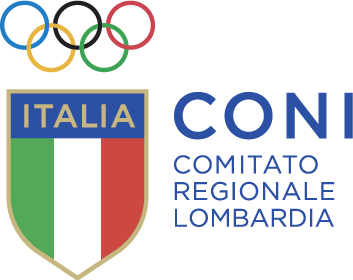 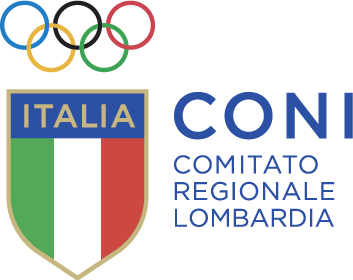 IL SERVIZIO IMPIANTI SPORTIVI DEL CR LOMBARDIA
L’organigramma
Le attività
3 Tecnici Regionali
- Arch. A. Roscini
- Arch. A. Colombo
- Arch. M. Benedetti
I pareri: 	- In linea tecnico - sportiva
	- Di conformità
	- Di verifica finale
La presenza nelle Commissioni di Vigilanza
Un gruppo di lavoro permanente con Tecnici delle Federazioni e rappresentanti del mondo dello sport
La consulenza attraverso lo sportello on-line
La collaborazione con il Politecnico di Milano
Con la Scuola Regionale dello Sport
I corsi di formazione:
- Per dirigenti sportivi
- Per i progettisti
- per gli amministratori
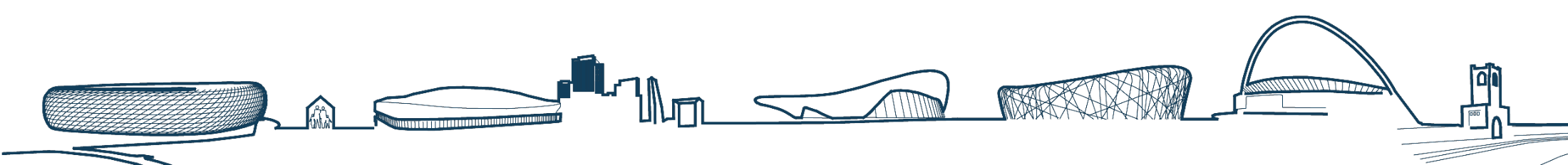 Arch. Alberto Roscini
28/10/2022
2
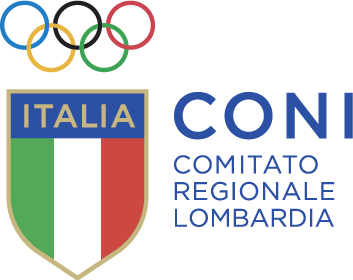 IL RUOLO DEL CONI: I pareri secondo il nuovo regolamento
Parere in linea tecnico-sportiva
Le attività
Competenza di:
Commissione Impianti Sportivi
Delegato Provinciale CONI
Progetti riguardanti:
Costruzione, ampliamento, modifica e trasformazione di impianti sportivi ed accessori (comprese palestre scolastiche).
Acquisto di impianti sportivi esistenti, adeguamento alla normativa e idoneità all’omologazione
Il parere del CONI
Di legge
Parere per la vigilanza
Un rappresentante del CONI all’interno della Commissione di Vigilanza
Pareri di competenza delle Commissioni di Vigilanza su impianti sportivi 
(artt. 3 e 22 del D.M. 18/03/96)
Parere per l’acquisto di attrezzi e attrezzature sportive
Delegato Provinciale CONI
Documentazione per l’acquisto di attrezzi e attrezzature 
Pareri finalizzati all’ottenimento di forme di finanziamento agevolato o contributi da parte dell’I.C.S.
Per il finanziamento
Parere per la verifica finale dei lavori finanziati
Sull’impianto sportivo realizzato e finanziato dall’I.C.S., per attestare la conformità delle opere realizzate al progetto approvato con Parere in linea tecnico-sportiva e finanziato
Tecnici Regionali per l’impiantistica sportiva o loro Vice
Altri tecnici incaricati CONI
Parere di conformità alla normativa vigente
Nuovo
Tecnici Regionali per l’impiantistica sportiva o loro Vice
Altri tecnici incaricati CONI
Sull’impianto sportivo realizzato per attestarne la rispondenza alle normative ed ai regolamenti del CONI e delle FSN o DSA e/o per indicarne le eventuali carenze e la successiva individuazione dei necessari interventi di messa a norma
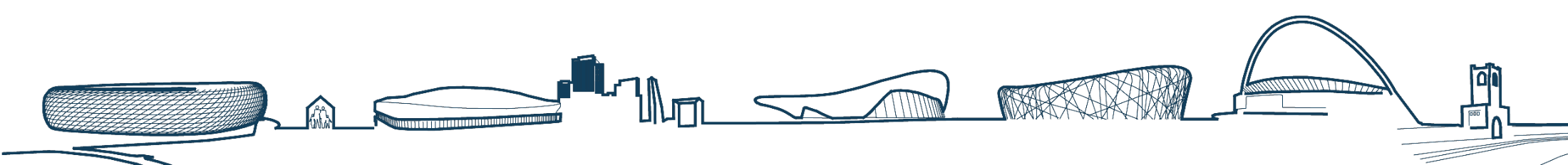 Arch. Alberto Roscini
28/10/2022
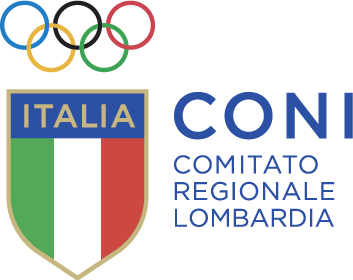 IL RUOLO DEL CONI: Il parere in linea tecnico-sportiva
SFATIAMO I LUOGHI COMUNI:

Il parere del CONI E’ OBBLIGATORIO
Riguarda TUTTI gli impianti sportivi, sia agonistici che non
-     NON privilegia lo sport agonistico
-     NON è complicato da acquisire
Il parere del CONI NON corrisponde all’omologazione
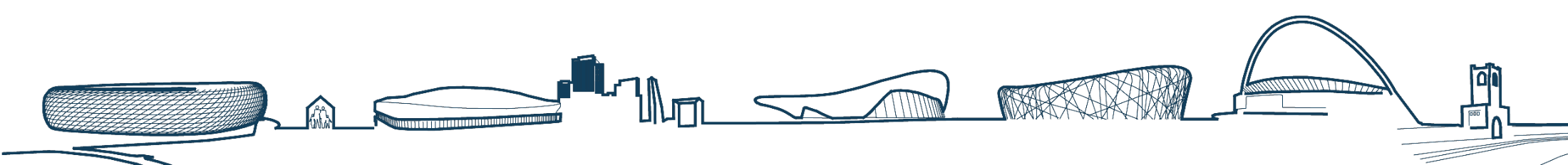 Arch. Alberto Roscini
28/10/2022
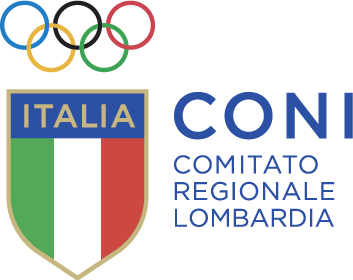 IL RUOLO DEL CONI: Il parere in linea tecnico-sportiva
IL PRIMO LUOGO COMUNE: 
Il parere del CONI serve solo per gli impianti agonistici
NO
Il CONI rilascia i pareri in linea tecnico-sportiva su TUTTI gli interventi riguardanti gli impianti sportivi in base al Regio Decreto del 2 febbraio 1939 e al D.P.R. 616 del 24 luglio 1977
- Il parere del CONI è obbligatorio
- Non è legato al livello di attività che viene praticato nell’impianto
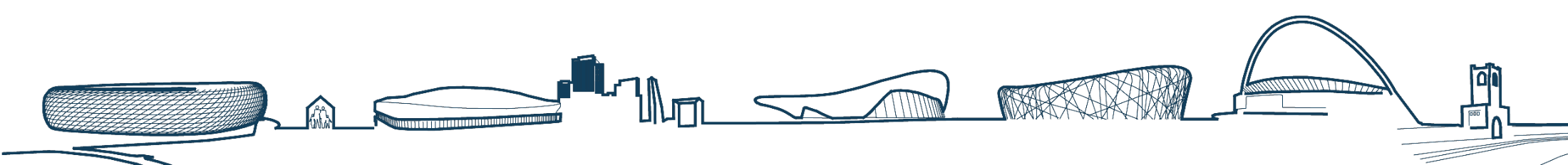 Arch. Alberto Roscini
28/10/2022
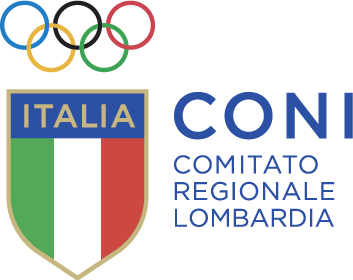 IL RUOLO DEL CONI: Il parere in linea tecnico-sportiva
NO
IL SECONDO LUOGO COMUNE: 
Il parere del CONI corrisponde all’omologazione
Il parere del CONI
L’omologazione
Solo sugli impianti in cui si svolge l’attività federale
Su TUTTI gli impianti sportivi
Riguarda l’impianto nel suo complesso
Si concentra soprattutto sullo spazio di attività
Viene rilasciato in via preventiva in fase di progettazione
Viene rilasciata ad opera conclusa (con l’eccezione dei pareri LND)
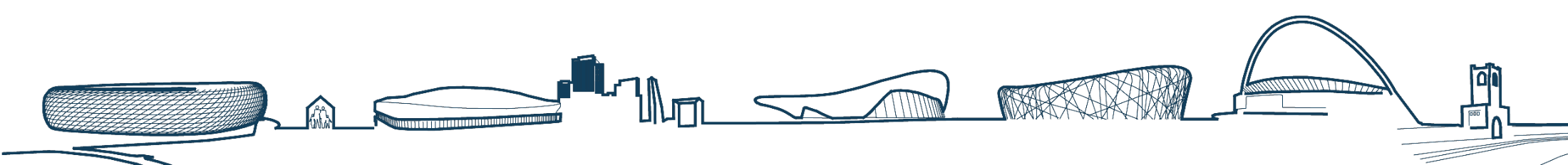 Arch. Alberto Roscini
28/10/2022
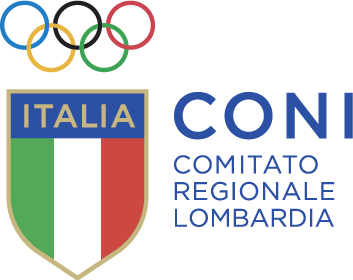 IL RUOLO DEL CONI: Il parere in linea tecnico-sportiva
IL TERZO LUOGO COMUNE: 
Il parere del CONI è complicato da acquisire
NO
Il parere in linea tecnico-sportiva si chiede tramite una procedura on-line
- Alla CIS Nazionale per le opere con un importo superiore a € 1.032.913,80
- Al Presidente del CONI Regionale di competenza per le opere di importo inferiore
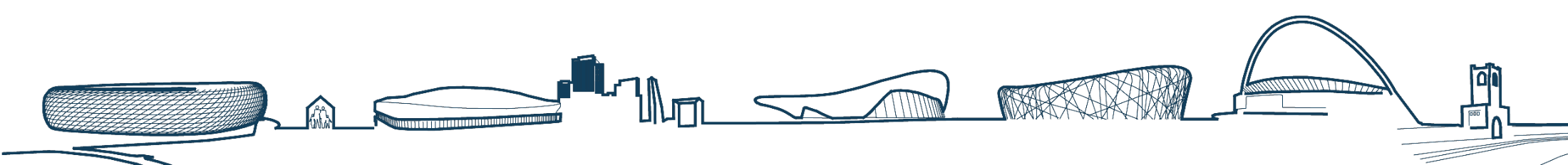 Arch. Alberto Roscini
28/10/2022
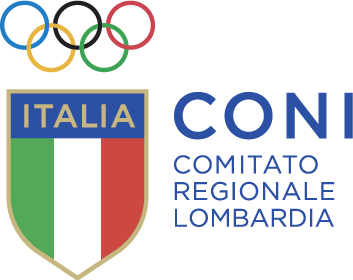 IL RUOLO DEL CONI: Altri pareri previsti dal regolamento del CONI
IL PARERE DI CONFORMITA’
Viene rilasciato dai Tecnici Regionali su IMPIANTI ESISTENTI
ATTENZIONE!! È oneroso, ha un costo pari allo 0,2 % del valore del Centro Sportivo
per il quale è richiesto
IL PARERE DI VERIFICA FINALE DEI LAVORI FINANZIATI
      Viene rilasciato dai Tecnici Regionali AD OPERA CONCLUSA SOLO su IMPIANTI
      FINANZIATI con MUTUO dell’ISTITUTO PER IL CREDITO SPORTIVO
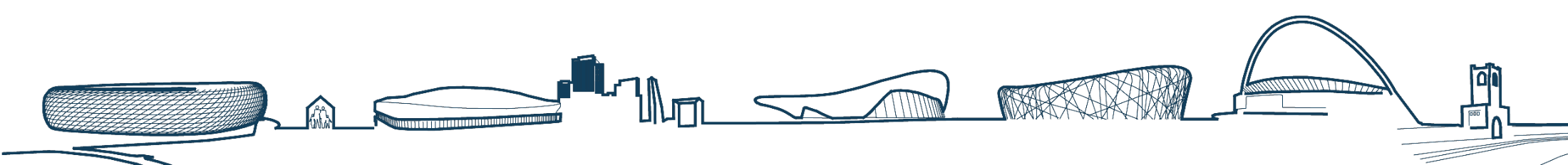 Arch. Alberto Roscini
28/10/2022
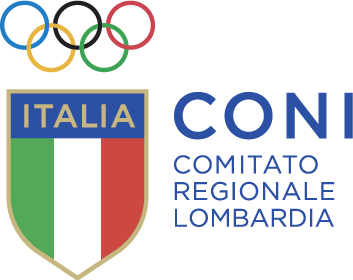 IL RUOLO DEL CONI: Perché chiedere il parere del CONI
Riassumendo: perché chiedere il parere del CONI?
PERCHE’ E’ UN OBBLIGO DI LEGGE
PERCHE’ SERVE PER ACCEDERE A TUTTE LE OCCASIONI DI FINANZIAMENTO PUBBLICO:
     			- Bandi PNRR;
				- Sport e Periferie;
				- ICS Sport Missione Comune;
				- Bandi regionali, come ad esempio il bando appena chiuso sull’efficientamento 			energetico.
PERCHE’ E’ L’UNICO DOCUMENTO ISTITUZIONALE CHE GARANTISCE CHE UN IMPIANTO SPORTIVO SIA A 
         NORMA DAL PUNTO DI VISTA TECNICO/SPORTIVO……

         e credetemi NON E’ DETTO CHE UN IMPIANTO A NORMA SIA UN BUON IMPIANTO perché i fattori che
          garantiscono la funzionalità di un impianto sportivo sono molteplici e non riguardano solo il rispetto della
          normativa, MA E’ SICURO CHE UN IMPIANTO NON A NORMA NON SARA’ MAI UN IMPIANTO SICURO,
          FUNZIONALE E PRATICO DA UTILIZZARE O DA GESTIRE.
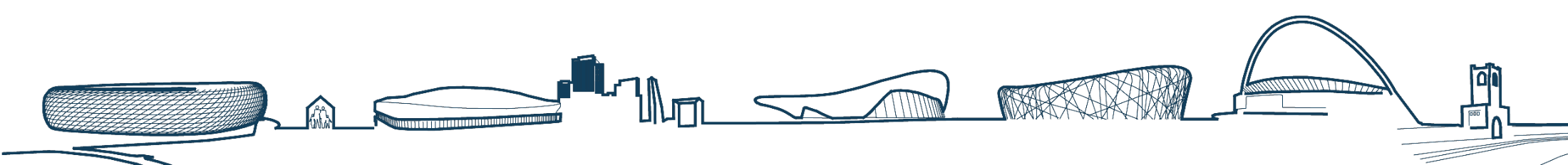 Arch. Alberto Roscini
28/10/2022
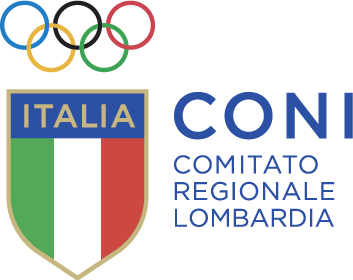 GRAZIE PER L’ATTENZIONE
Arch. Alberto Roscini
3494655431
alberto.roscini@gmail.com
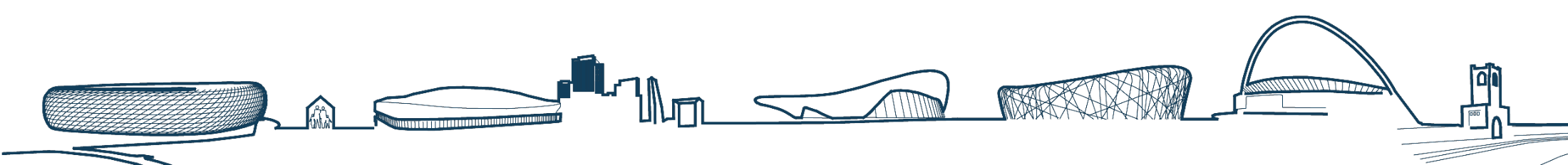 Arch. Alberto Roscini
28/10/2022